Les technologies Web
Cours 1 : Introduction à HTML5 et CSS3
Rôles de HTML et CSS
HTML (HyperText Markup Language) :
 Il a fait son apparition dès 1991 lors du lancement du Web. 
Son rôle est de gérer et organiser le contenu. 
C'est donc en HTML que vous écrirez ce qui doit être affiché sur une page web : du texte, des liens, des images etc..
CSS (Cascading Style Sheets, aussi appelées Feuilles de style) :
 Son rôle est de gérer l'apparence de la page web (agencement, positionnement, décoration, couleurs, taille du texte…).
 Ce langage est venu compléter le HTML en 1996.
Les différentes versions de HTML et CSS
HTML (1/2)
HTML 1 : Première version créée par Tim Berners-Lee en 1991.
HTML 2 : Deuxième version du HTML apparu en 1994 et prend fin en 1996 avec l'apparition du HTML 3.0. C'est cette version qui posera en fait les bases des versions suivantes du HTML. Les règles et le fonctionnement de cette version sont donnés par le W3C (tandis que la première version avait été créée par un seul homme).
HTML 3 : apparue en 1996, cette nouvelle version du HTML rajoute de nombreuses possibilités au langage comme les tableaux, les applets, les scripts, le positionnement du texte autour des images, etc.
Les différentes versions de HTML et CSS
HTML (2/2)
HTML 4 : cette version aura été utilisée un long moment durant les années 2000. Elle apparaît pour la première fois en 1998 et propose l'utilisation de frames (qui découpent une page web en plusieurs parties), des tableaux plus complexes, des améliorations sur les formulaires, etc. Mais surtout, cette version permet pour la première fois d'exploiter des feuilles de style, notre fameux CSS !
HTML 5 : c'est LA dernière version. De plus en plus répandue, elle fait beaucoup parler d'elle car elle apporte de nombreuses améliorations comme la possibilité d'inclure facilement des vidéos, un meilleur agencement du contenu, de nouvelles fonctionnalités pour les formulaires, etc. C'est cette version que nous allons découvrir ensemble.
Les différentes versions de HTML et CSS
CSS
CSS 1 : dès 1996, on dispose de la première version du CSS. Elle pose les bases de ce langage qui permet de présenter sa page web, comme les couleurs, les marges, les polices de caractères, etc.
CSS 2 : apparue en 1999 puis complétée par CSS 2.1, cette nouvelle version de CSS rajoute de nombreuses options. On peut désormais utiliser des techniques de positionnement très précises, qui nous permettent d'afficher des éléments où on le souhaite sur la page.
CSS 3 : c'est la dernière version, qui apporte des fonctionnalités particulièrement attendues comme les bordures arrondies, les dégradés, les ombres, etc.
C’est quoi le W3C et le WHATWG
Le W3C (World Wide Web Consortium) est l’organisation qui s’occupe de standardiser le web. Elle réfléchi à l’évolution des standards tels que l’HTML et le CSS. Discute des bonnes pratiques à employer pour écrire son code HTML, ou encore de nouvelles balises qu’il serait intéressant d’ajouter. 
Le WHATWG (Web Hypertext Application Technology Working Group)  est un second groupe au sein du W3C. Ce groupe est constitué principalement de développeurs des navigateurs tels que Mozilla, Opera ou Apple. L’approche est ici totalement différente puisque ce groupe est beaucoup plus ouvert et surtout a pour objectif d’accélérer la standardisation (ou du moins la mise en place de standards pour les navigateurs).
Les nouveautés dans le code HTML
Un allégement du code
certaines balises ont été simplifiées
Code HTML





Code HTML5
<!DOCTYPE html PUBLIC "-//W3C//DTD XHTML 1.0 Strict//EN" "http://www.w3.org/TR/xhtml1/DTD/xhtml1-strict.dtd">
<html xmlns="http://www.w3.org/1999/xhtml" xml:lang="fr" >
<head>
  <meta http-equiv="Content-Type" content="text/html; charset=utf-8">
  <link rel="stylesheet" type="text/css" href="design.css" />
  <script type=”text/javascript” src=script.js"></script>
</head>
<body>
</body>
</html>
<!DOCTYPE html>
<html lang="fr">
<head>
  <meta charset="utf-8" />
  <link rel="stylesheet" href="design.css" />
  <script src="script.js"></script>
</head>
Les nouvelles balises sémantiques
<header> : Qui indique que l’élément est une en-tête
<footer> : Qui indique que l’élément est un pied-de-page
<nav> : Qui indique un élément de navigation tel qu’un menu
<aside> : Qui correspond à une zone secondaire non liée au contenu principal de la page
<article> : Qui représente une portion de la page qui garde un sens même séparée de l’ensemble de la page (comme un article de blog par exemple)
[Speaker Notes: L’HTML5 introduit également un ensemble de nouvelles balises afin de donner plus de sémantique (de sens) à nos pages. Par exemple, au lieu d’utiliser une <div> avec un id=”header”, nous pouvons utiliser tout simplement la balise <header>. Parmi ces balises sémantiques on trouve entre autres]
Et aussi des balises multimédia
<video>: Cette balise intègre directement un lecteur vidéo dans la page, avec des boutons Lecture, Pause, une barre de progression, du volume… Un vrai petit Youtube intégré à votre page et natif au navigateur !
<audio>: Cette balise est l’équivalent de la balise video mais pour l’audio. En 3 lignes de code vous avez un lecteur MP3 !
<canvas>: Cette balise est probablement la plus prometteuse de toutes, puisqu’il s’agit d’une surface sur laquelle il est possible de tracer des formes et de les animer. En résumé… C’est dans cette zone que sont réalisées des animations ou des jeux.
[Speaker Notes: Ces noms n’ont pas été choisis au hasard. Google a fourni au W3C les chiffres de la fréquence d’utilisation de tous les id utilisés sur les sites indexés par le moteur de recherche, et ceux-ci font partie de ceux qui sont les plus employés.]
Exemple d’utilisation de la balise <audio>
Les lignes de code ci-dessus sont très simple à comprendre. La première ligne sert à insérer la balise <audio> et donc indiquer au navigateur qu’il devra afficher un contenu audio. La deuxième ligne indique l’emplacement du fichier audio. Dans notre exemple, celui-ci se trouve à la racine de notre site web. Noter que la balise <source> se ferme seule (comme la balise meta, ou la balise img pour les images par exemple). Et enfin, à la dernière et quatrième ligne nous refermons la balise <audio>.
[Speaker Notes: Astuce : Pensez à bien indiquer entre les balises <audio> et </audio> un petit texte qui s’affichera si le navigateur n’est pas compatible avec cette balise du HTML5.]
Des formulaires améliorés
Il est possible de spécifier de toutes nouvelles valeurs dans le champ “type” des balises input, afin d’indiquer le type de contenu du champ. C’est particulièrement utile afin d’effectuer une première validation du contenu avant l’envoi des informations au serveur.C’est également très important pour la navigation depuis un smartphone, qui affichera un clavier adapté selon le type de contenu.
Par exemple, pour le champ input suivant :

On aura un clavier sur un iPhone plus adapté
Par exemple, pour le champ input suivant :

On aura un contrôle calendrier  sur certains navigateurs
<input type="tel«  id=« tel2 » />
<input type=« date«  id=« date1 » />
[Speaker Notes: Il existe bien d’autres nouveautés pour le code HTML, mais je pense que c’est suffisant pour une première introduction. Passons maintenant au Javascript.]
Amélioration sémantique, les balises <DIV> remplacées par de nouveaux éléments
Les éléments <article> et <section>
L’élément <article> est un fragment indépendant du contenu général. Billet de blog, nouvelle article ou autres types de contenu du texte . Fondamentalement, vous pouvez utiliser cet élément pour le balisage d’un composant destiné à être largement utilisé et distribué.
L’élément <section> est assez trompeur car il est largement trop employé par les développeurs Web comme une alternative à <div>. Vous devriez savoir que cette balise est étroitement liée à la balise <article> et qu’elle est utilisé pour regrouper un contenu qui diffère d’un autre groupement de contenu sur la page. Généralement, les groupes sont fait par thèmes ou sujet identique.
Amélioration sémantique, nouvelles balises, nouveaux éléments (suite)
Les éléments <header> et <footer>
L’élément <header> a été créé pour une présentation plus sémantique des outils de navigation et des données importantes placées dans l’en-tête de la page Web.
La balise <footer> est similaire à <header>, elle est utilisé pour créer la structure de pied de page de votre document web. Vous pouvez également utiliser cet élément plusieurs fois sur une seule page pour des blocs différents. Cette balise peut être utilisée, par exemple, pour marquer le droit d’auteur, Conditions d’utilisation et autres, mais aussi pour le marquage de certaines informations sur l’auteur de l’article …
Amélioration sémantique, nouvelles balises, nouveaux éléments (suite)
La balise <nav>
L’élément <nav> est utilisé pour créer des menus avec des liens vous permettant de naviguer sur les pages du site Web. Vous pouvez avoir, par exemple, un bloc avec des liens sponsorisés, un autre pour les différentes catégories … N’oubliez pas que l’élément <nav> peut également être utilisé plusieurs fois. Bien souvent cette balise est associée à une liste,  ordonnée ou non, de liens : <ul> et <ol>.
Amélioration sémantique, nouvelles balises, nouveaux éléments (suite)
Les éléments <figure> et <figcaption>
Selon les références du W3C,les éléments <figure> et <figcaption> sont utilisés pour présenter un bloc de contenu avec une légende, qui est généralement référencé comme une seule unité à partir du flux principal du document. En d’autres termes, vous pouvez l’utiliser pour marquer divers types de supports de contenu comme des illustrations, des photos, des exemples de code et des diagrammes.
La balise <figure> définit un contenu autonome, comme des illustrations, des diagrammes, des photos, des listes de codes, etc 
La balise <figcaption> définit une légende pour un élément <figure>.
Amélioration sémantique, nouvelles balises, nouveaux éléments (suite)
La balise <aside>
L’élément <aside> est utilisé pour un contenu secondaire qui n’est pas emboîtée dans aucun élément du document (<article> …). L’exemple le plus approprié pour utiliser l’élément <aside> est la fameuse Sidebar ou colonne latéral. Nous pouvons utiliser cet élément avec l’éléments <nav>,  les bannières publicitaires ou tout simplement pour le contenu qui doit être placés séparément du contenu principal.
[Speaker Notes: Il ne fait aucun doute que tous ces nouveaux éléments présentés ci-dessus vous feront réfléchir à deux fois avant d’utiliser la balise <div>. Ils sont tous très pratique et ajoute de la valeur à votre sémantique. Mais n’oubliez pas que officiellement l’élément <div> reste dans l’équipe du HTML5 et vous pouvez toujours l’utiliser si vous ne trouvez pas d’autres balises. Nous pensons que c’est une sage décision que de ne pas oublier la balise <div> en raison de sa polyvalence et de sa flexibilité à long terme.]
Les nouveaux éléments de formulaire
La balise <datalist> en HTML5







L’élément <datalist> spécifie une liste pré-définis d’options pour un élément <input>.
L’élément <datalist> est utilisé pour fournir une « saisie semi-automatique » sur les éléments <input>. Utilisé l’attribut id de la balise <input> et l’attribut list de la balise <datalist>pour les relier ensemble.
[Speaker Notes: Bien que  les principaux navigateurs ne supportent pas encore tous les nouveaux éléments de formulaire, vous pouvez déjà commencer à les utiliser. Si ils ne sont pas pris en charge, ils vont se comporter comme des champs de texte ordinaire.]
Les nouveaux éléments de formulaire (suite)
La balise <keygen> en HTML5




Le but de l’élément <keygen> est de fournir un moyen sécurisé pour authentifier les utilisateurs.
La balise <keygen> spécifie un champ générateur de clés dans un formulaire.
Lorsque le formulaire est soumis, deux clés sont générées, l’une publique et l’autre privée.
[Speaker Notes: La clé privée est stockée localement, et la clé publique est envoyée au serveur. La clé publique peut être utilisé pour générer un certificat de client pour authentifier l’utilisateur dans le futur.]
Les nouveaux éléments de formulaire (suite)
La balise <output> en HTML5




L’élément <output> représente le résultat d’un calcul (réalisé par un script par exemple).
Votre site web HTML5 accessible Hors-ligne grâce au cache – Fichier manifest
Mais à quoi sert le cache d’un navigateur ?
Naviguer sur un site ou une page web sans connexion internet (après l’avoir déjà visité ou téléchargé et stocké en mémoire dans le cache)
Optimiser la vitesse de chargement des pages puisque les fichiers sont présents en local
Réduire la charge du serveur, il ne transmet que les fichiers qui ont changé depuis la dernière visite
Votre site web HTML5 accessible Hors-ligne grâce au cache – Fichier manifest (suite)
Rediger le cache manifest





Les lignes de code ci-dessus sont suffisamment clair pour ne pas être détaillé. A Noter : Il est possible d’ajouter d’autres options à notre fichier manifest :
CACHE, : liste les fichiers à mettre en cache; NETWORK : liste les fichiers qui nécessitent OBLIGATOIREMENT une connexion internet; FALLBACK : liste les fichiers qui, s’ils ne sont pas accessibles en ligne, renvoient vers d’autres fichiers
[Speaker Notes: Le cache manifest est tout simplement un fichier contenant les informations relatives pour le cache de votre navigateur. Pur rendre votre site accessible hors-ligne, l’astuce ici est d’utiliser ce fichier cache manifest.]
Votre site web HTML5 accessible Hors-ligne grâce au cache – Fichier manifest (suite)
Relier le manifest à votre site
Définissez le type MIME du manifest grâce au fichier .htaccess
 Avec un fichier htaccess. Il faut déclarer le MIME-type du fichier manifest :

Cela servira à tous les fichiers avec une extension manifest. Ils auront pour ont pour MIME-type : text/cache-manifest.
Relier le manifest à votre site avec la balise <html>
Pour utiliser le fichier manifest du cache, il suffit d’ajouter une propriété à l’élément <html> :
[Speaker Notes: Maintenant, la prochaine fois qu’un utilisateur visitera votre site ou application, leur navigateur mettra en cache les fichiers requis. S’ils accèdent à l’URL lorsqu’ils sont hors ligne, ils obtiendront ce qui a été mis en cache.]
Votre site web HTML5 accessible Hors-ligne grâce au cache – Fichier manifest (suite)
Rafraichir le cache
Il est important de noter que, même lorsque l’utilisateur est en ligne, le navigateur demandera seulement au serveur les nouveaux contenus dans trois cas:
L’utilisateur efface la mémoire cache (et évidemment la suppression de votre contenu).
Si des modifications ont été apportées aux fichiers manifest.
Le cache est mis à jour via le JavaScript
Alors, pour forcer tous les utilisateurs a recharger leur cache, vous pouvez changer quelque chose dans le fichier manifest. La plupart du temps, vous aurez probablement juste a changer un commentaire, et ce sera suffisant.
[Speaker Notes: Compatibilité avec les différents navigateurs
Comme beaucoup de fonctionnalités HTML5, le cache de l’application est supportée par tous les navigateurs modernes.]
Les nouveautés dans le code Javascript (pour html5)
Rapel
Le code Javascript qui se trouve dans des pages Web, sert généralement à dire comment la page Web doit réagir. Si la page Web contient du code Javascript, le navigateur lit le code Javascript et suit les instructions du code.
Généralement le code Javascript dans une page Web sert à :

Faire bouger, apparaitre ou disparaitre des éléments de la page (un titre, un menu, un paragraphe, une image…).
Mettre à jour des éléments de la page sans recharger la page (changer le texte, recalculer un nombre, etc).
Demander au serveur un nouveau bout de page et l’insérer dans la page en cours, sans la recharger.
Attendre que l’utilisateur face quelque chose (cliquer, taper au clavier, bouger la souris…) et réagir (faire une des opérations ci-dessus suite à cette action).
Le code Javascript sert donc à donner du dynamisme à la page. Sans lui, la page ressemble à une page de livre, un peu animée (grâce à un autre langage appelé le CSS), mais qui ne change pas beaucoup.
[Speaker Notes: Certains sites Web ne pourrait tout simplement pas fonctionner sans Javascript. C’est le cas de Facebook, Youtube ou Twitter qui utilisent le langage pour presque tout leur affichage. La page de recherche de Google, en revanche, peut fonctionner sans Javascript.]
Quelques subtilités sur Javascript
Le code Javascript est lu et exécuté sur le navigateur Web, donc sur l’ordinateur de l’internaute.
C’est ce qu’on appelle du code “côté client”. Et il ne peut pas interagir directement avec le code “côté serveur” (celui qui a produit la page Web); et donc on ne peut pas communiquer directement entre le Javascript côté client et PHP côté serveur par exemple.
Comme l’internaute a le contrôle de sa machine, il peut choisir de désactiver le support de Javascript sur son navigateur. Dans ce cas, ce dernier ignorera le code Javascript et fera comme si il n’était pas là. Il verra la page, mais tous les éléments qui fonctionnent avec Javascript ne marcheront pas.
Javascript moderne
Aujourd’hui le langage Javascript est massivement utilisé sur tous les sites Web grand public. Des outils, tel que jQuery, on été développés pour faciliter son utilisation et les navigateurs sont devenus beaucoup plus efficaces dans son traitement.
La popularité grandissante dans les années 2000 d’un outil appelé AJAX, qui permet à Javascript de mettre à jour une page sans la recharger, a propulsé le langage sur le devant de la scène.
 L’utilisation d’AJAX rendant, si il elle est bien faite, la consultation du site plus rapide et fluide, on l’a rapidement retrouvé sur tous les sites les plus fréquentés.
Javascript permet aujourd’hui, avec le support d’autres technologies (Flash, HTML5, canvas, CSS3, WebGL…), de faire des choses très évoluées comme de la 3D, de la manipulation d’images, de sons et de videos. Bientôt, avec des innovations comme WebRTC, Javascript permettra de faire du Peer-to-peer et de la vision conférence à l’intérieur du navigateur Web.
[Speaker Notes: La conséquence est qu’il est aujourd’hui impossible de se dire sérieusement développeur Web si l’on n’est pas capable d’écrire un minimum de code Javascript. Si vous voulez développer des sites Web, vous devez apprendre au moins les bases de Javascript. Si vous recrutez un développeur Web, assurez vous qu’il les connaisse.]
Javascript, en dehors d’un navigateur Web
Avec l’amélioration des performances de Javascript, le langage a été de plus en plus utilisé en dehors du navigateur Web. On le retrouve aujourd’hui un peu partout :
Sur les serveurs, l’exemple le plus célèbre étant NodeJS, un outil qui permet de générer les pages Web avant de les envoyer au navigateur.
Sur les interfaces des ordinateurs, il permet d’afficher des fenêtres et des boutons (Scripting QT, Gnome Shell).
Sur les téléphones, pour le moment sur FirefoxOS et PhoneGap, il permet d’écrire des applications.
Nouveauté de JavaScript dans html5 (suite)
Le Local Storage
Le Local Storage est une manière élégante de stocker dans le navigateur des informations facilement. Par exemple, pour écrire puis lire une valeur dans le Local Storage il suffit d’écrire :


La variable sera toujours disponible si l’utilisateur ferme puis ré-ouvre son navigateur. L’utilisation du Local Storage est proche de celle des cookies, mais contrairement aux cookies, ces informations ne sont jamais communiquées au serveur. Elles sont ainsi particulièrement adaptées aux applications offline.
localStorage.setItem("name", « ouattara");     
	alert(localStorage.getItem("name"));
Nouveauté de JavaScript dans html5 (suite)
La géolocalisation
Il ne s’agit pas strictement d’une spécification de l’HTML5, mais elle y est souvent associée.Il est possible grâce à l’API de géolocalisation d’accéder aux coordonnées de l’utilisateur si celui-ci a accepté de partager sa position via le bandeau s’affichant en haut de page :


On peut alors très facilement disposer d’informations telles que :
La latitude, la longitude, et l’altitude de l’utilisateur
Son orientation par rapport au Nord
La vitesse à laquelle il se déplace
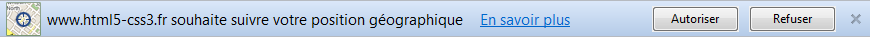 Nouveauté de JavaScript dans html5 (suite)
Le Drag and Drop
Il est également possible d’effectuer des “glisser-déposer” dans une page web. Par exemple, si l’on souhaite pouvoir déplacer un élément d’une liste, il suffit de déclarer cet élément avec l’attribut “draggable” à true :

Définir une zone potentielle de destination :

Puis ensuite effectuer le traitement Javascript correspondant:



Notons que l’utilisation de bibliothèques telles que jQuery est préférable à l’injection de code Javascript dans l’HTML.
[Speaker Notes: Cette fonctionnalité n’aura donc plus besoin d’être visuellement émulée par des bibliothèques Javascript tierces mais sera présente nativement dans l’API Javascript.]
Nouveauté de JavaScript dans html5 (suite)
Les Web Sockets
Il s’agit là d’un nouveau protocole ambitieux de communication avec le serveur. Un navigateur ne peut habituellement qu’effectuer des requêtes au serveur puis recevoir sa réponse. C’est une communication unidirectionnelle (dite par canal simplex). Les Web Sockets apportent la communication bi-directionnelle (dite full-duplex) entre le client et le serveur.Pour prendre un exemple un peu plus concret, demandez-vous comment vous réaliseriez une page dont le contenu devrait toujours être à jour (comme un chat par exemple) ?
[Speaker Notes: Sachez cependant qu’il existe d’autres méthodes plus efficaces mais qui ne sont toujours pas idéales. C’est là que les Web Sockets nous sauvent la mise ! Le serveur va pouvoir nous envoyer les changements dès qu’ils se produisent, et le tout est effectué dans une requête spéciale dépourvue d’en-têtes HTTP ! C’est à dire que les données téléchargées sont ultra légères et ne contiennent que l’information qui nous intéresse. Pas mal non ?]